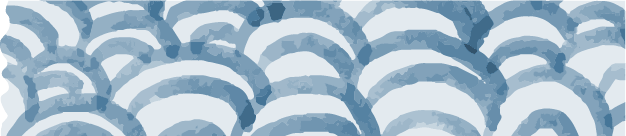 نظرية فيثاغورس
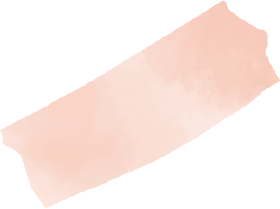 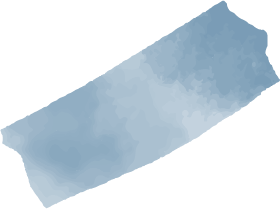 @amal almazroai
@ma3aly alharbi
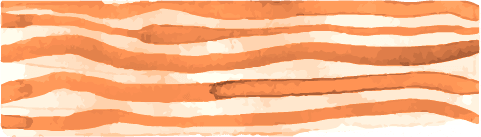 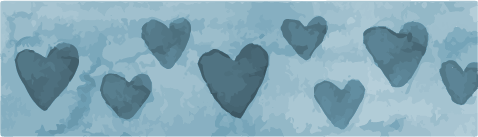 التاريخ
ليس المهم عدد الفرص التي تفتحت أمامك ، المهم أن تكون مستعدًا لاستقبالها
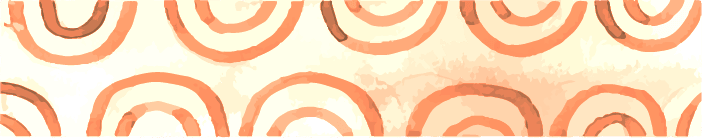 اليوم
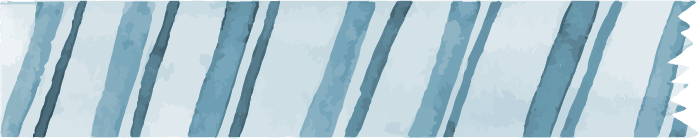 الحصة
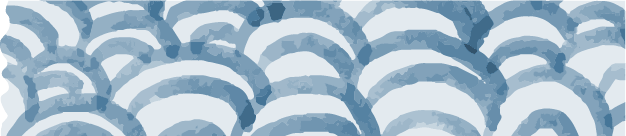 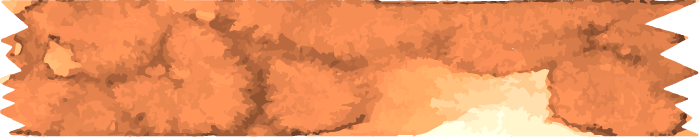 المفردات
فكرة الدرس
أستعمل نظرية فيثاغورس
ساقا المثلث القائم
الوتر 
نظرية فيثاغورس
عكس
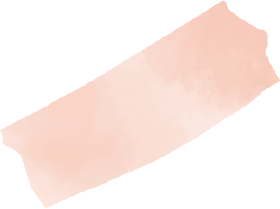 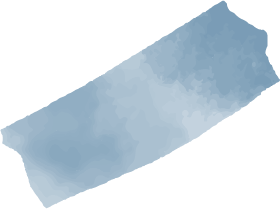 @amal almazroai
@ma3aly alharbi
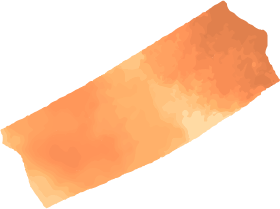 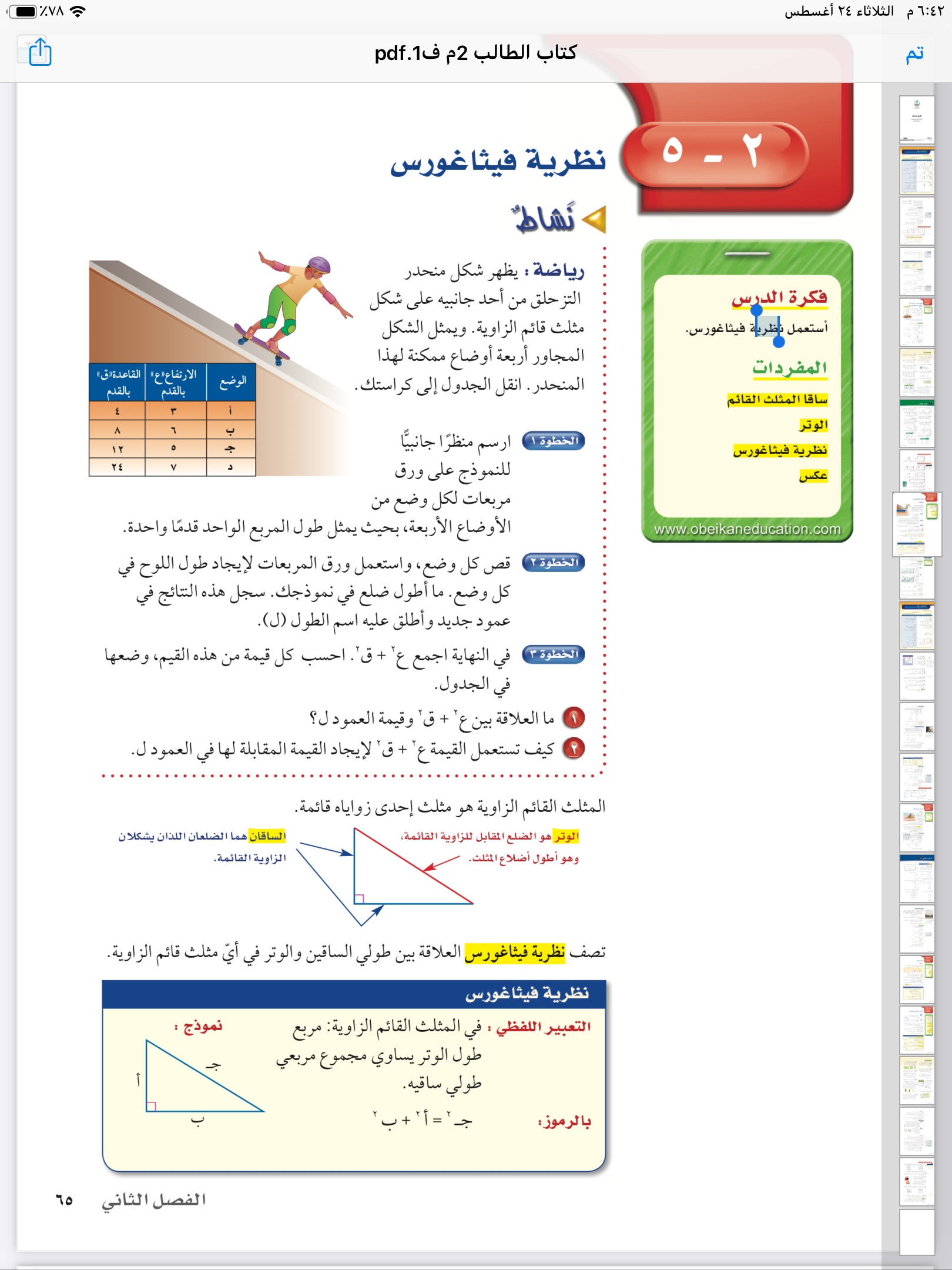 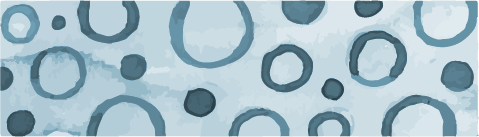 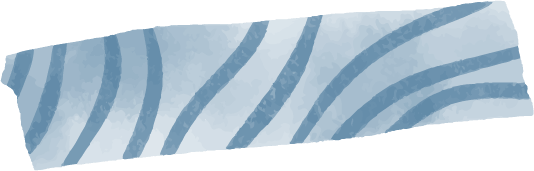 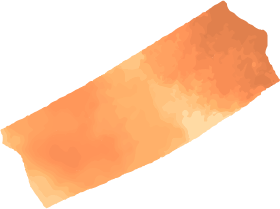 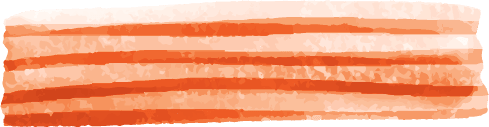 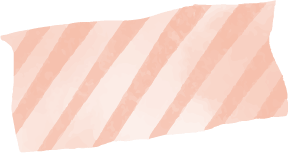 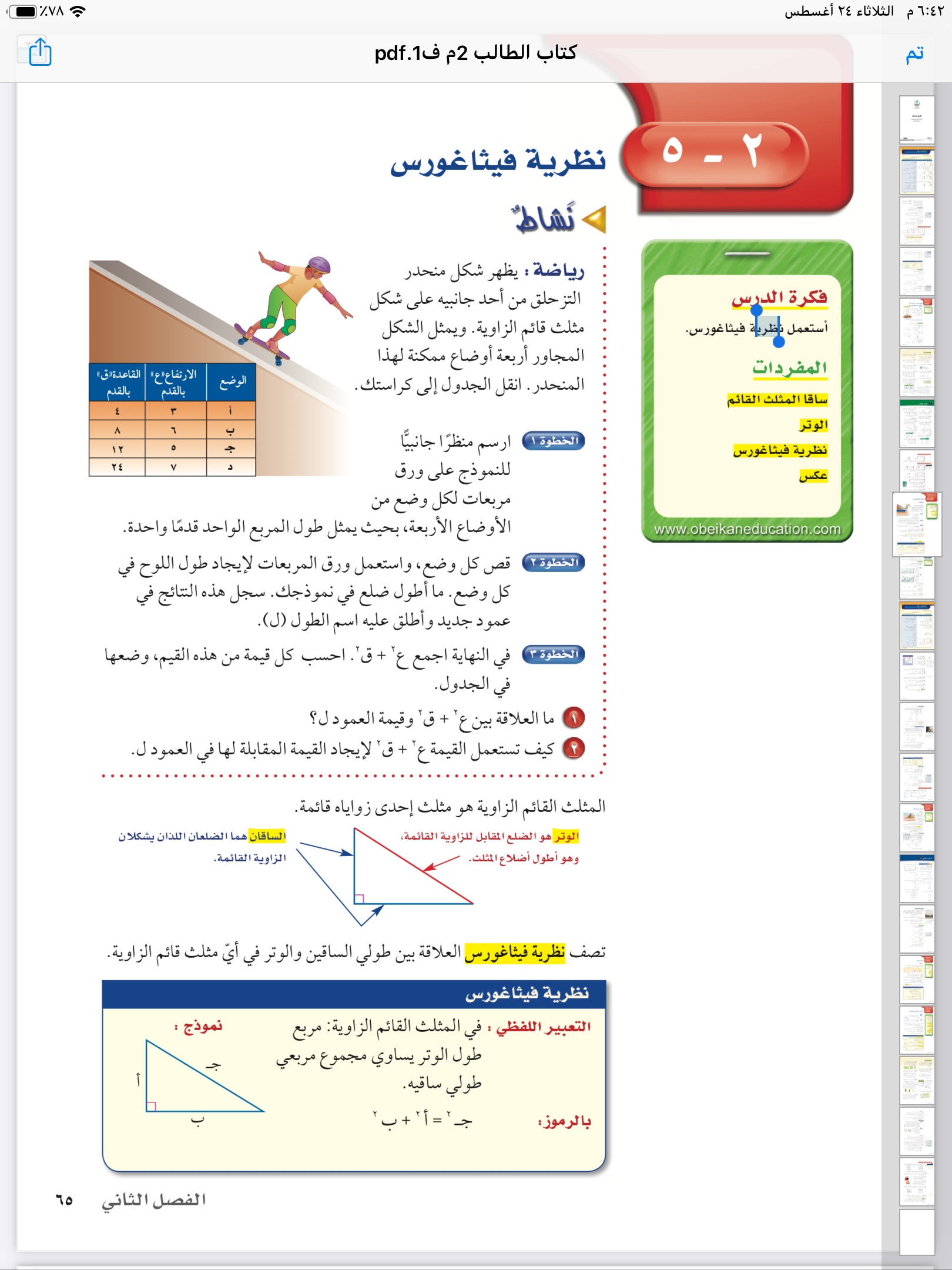 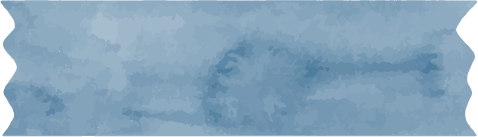 @amal almazroai
@ma3aly alharbi
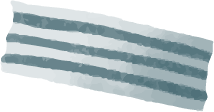 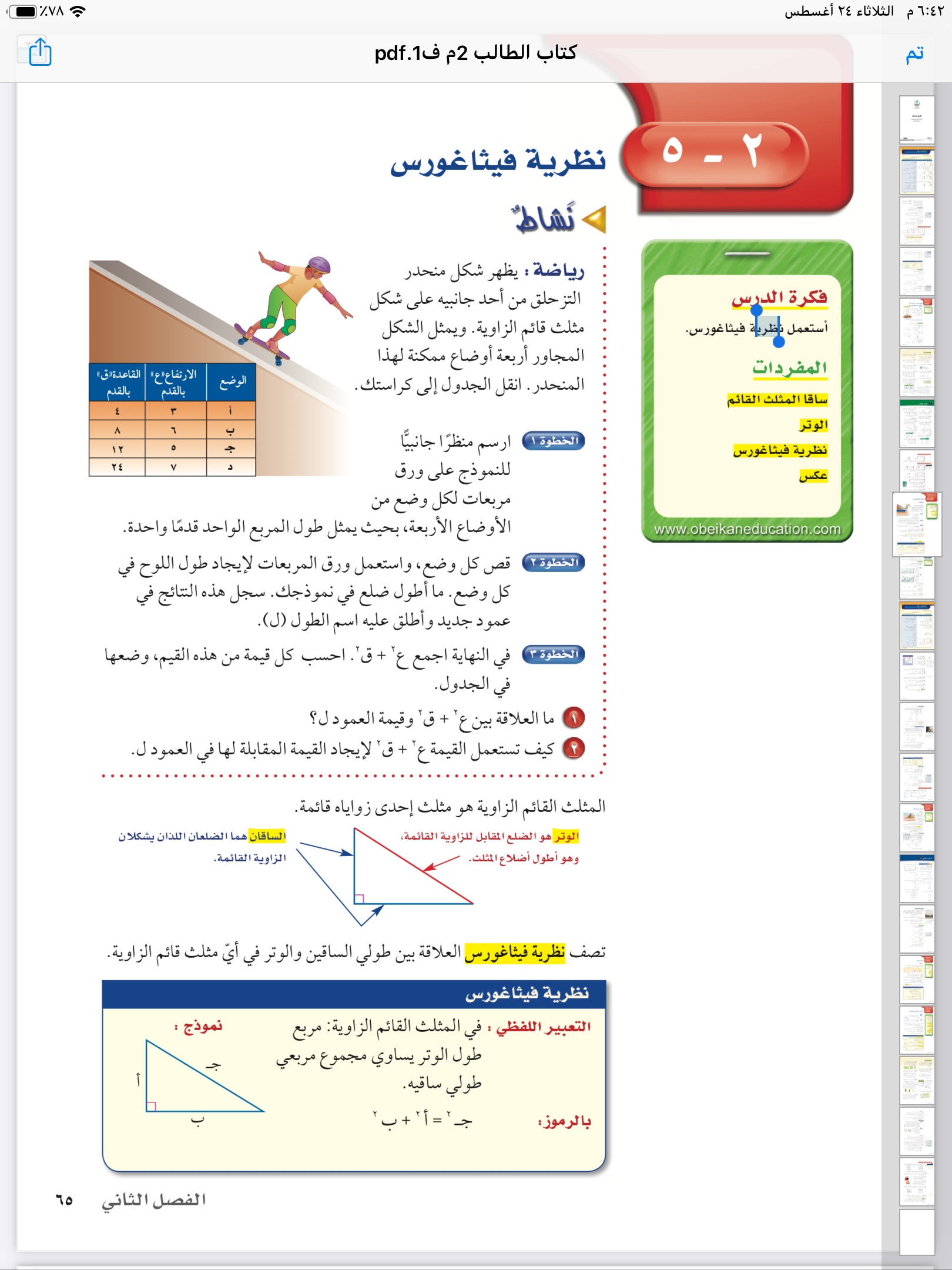 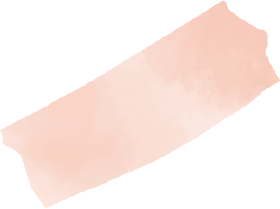 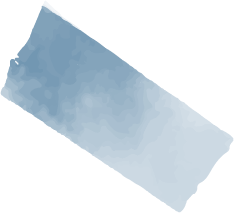 @amal almazroai
@ma3aly alharbi
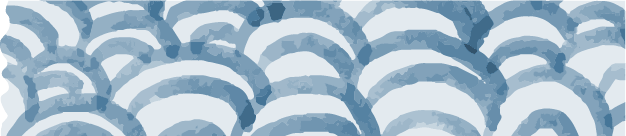 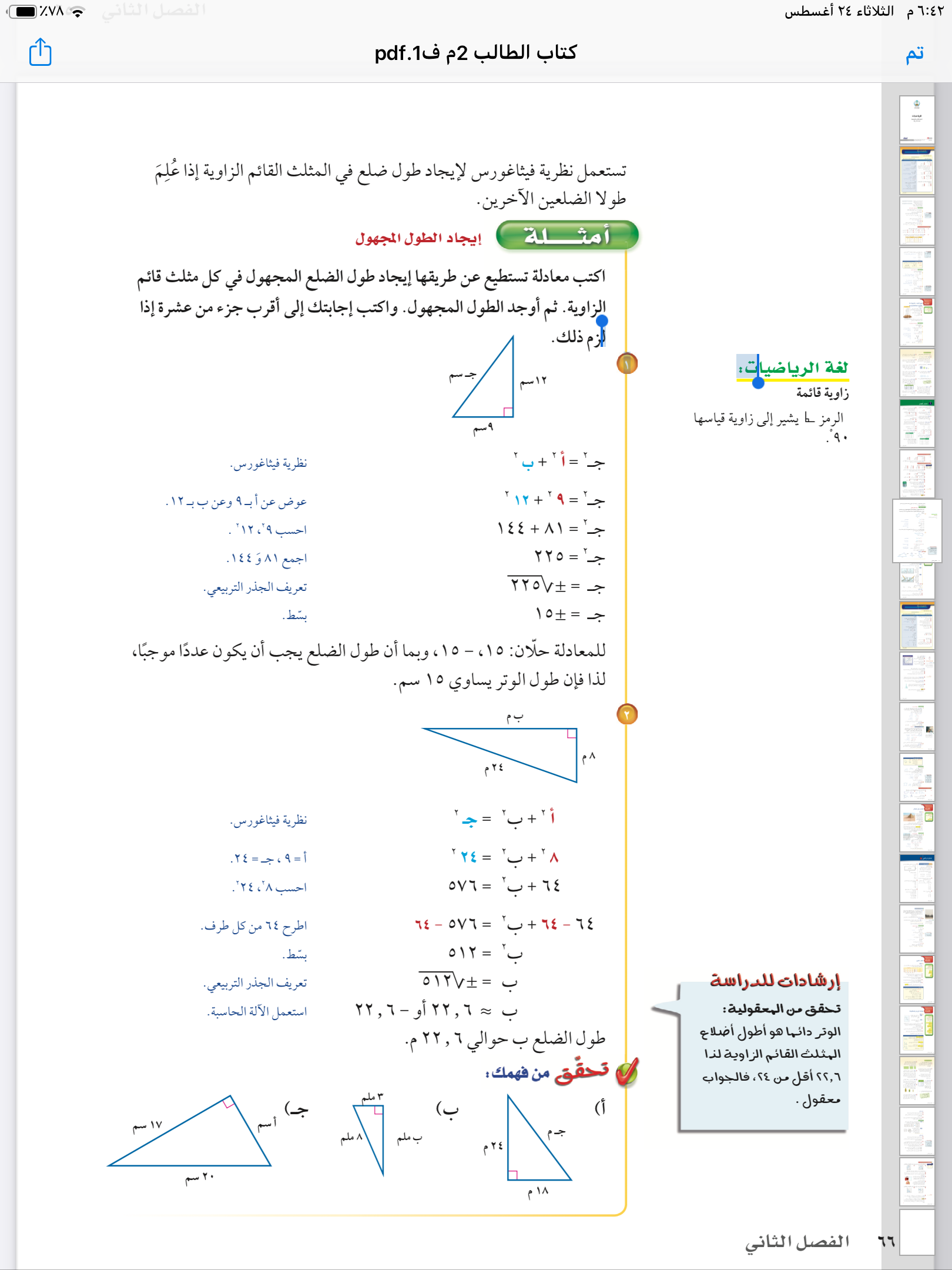 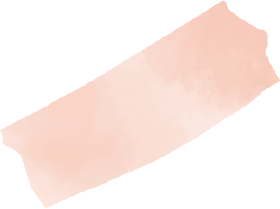 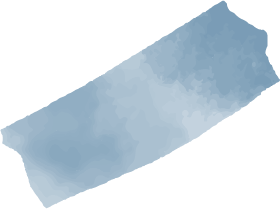 @amal almazroai
@ma3aly alharbi
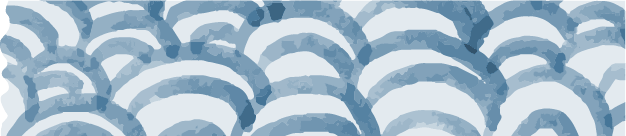 ١
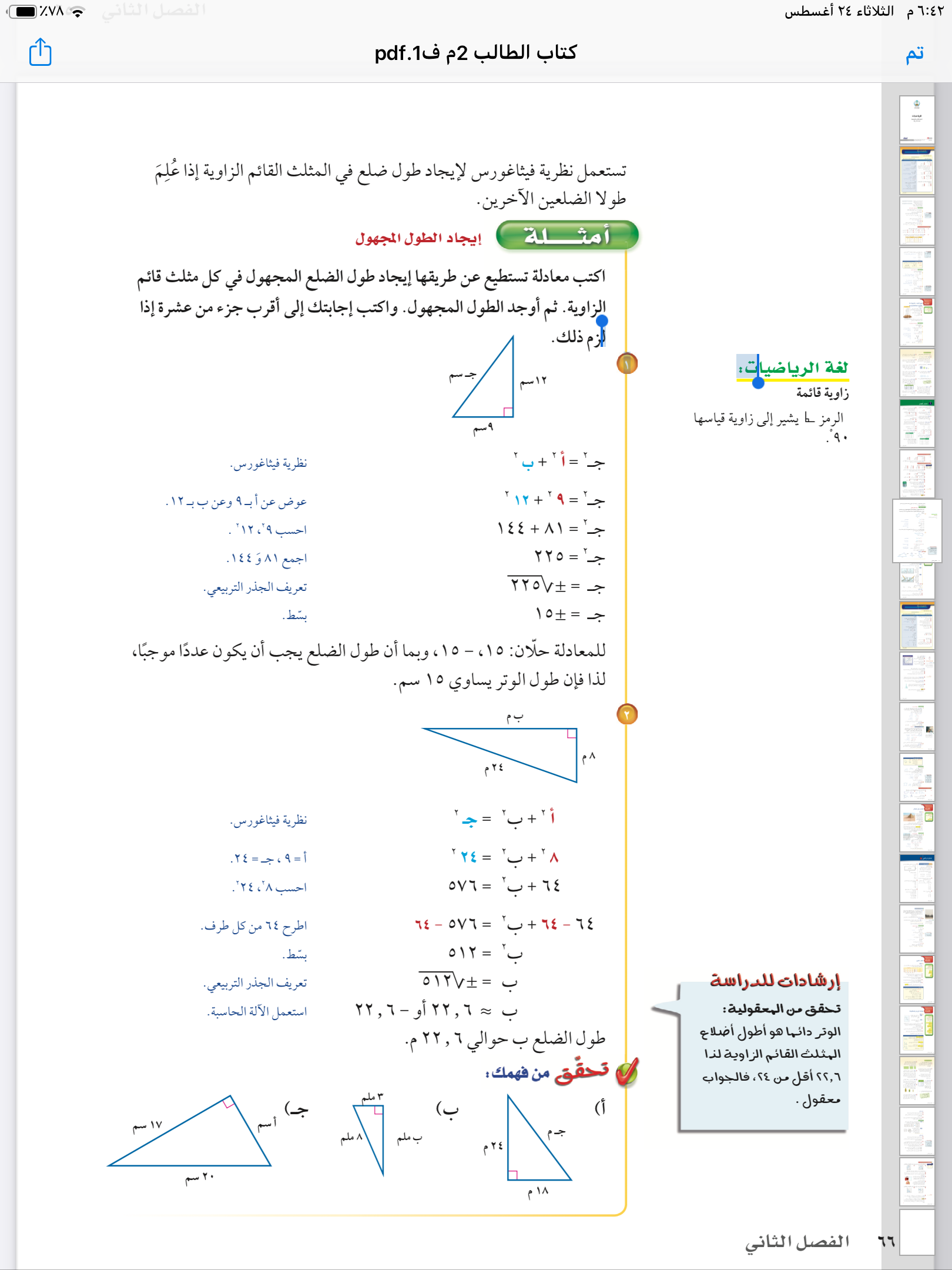 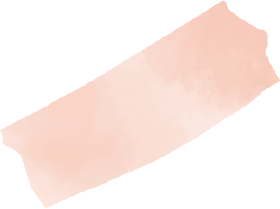 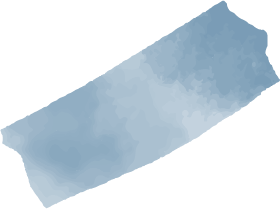 @amal almazroai
@ma3aly alharbi
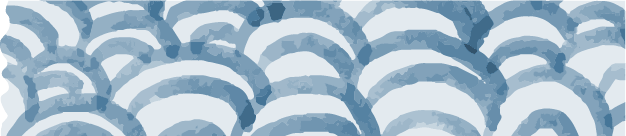 ٢
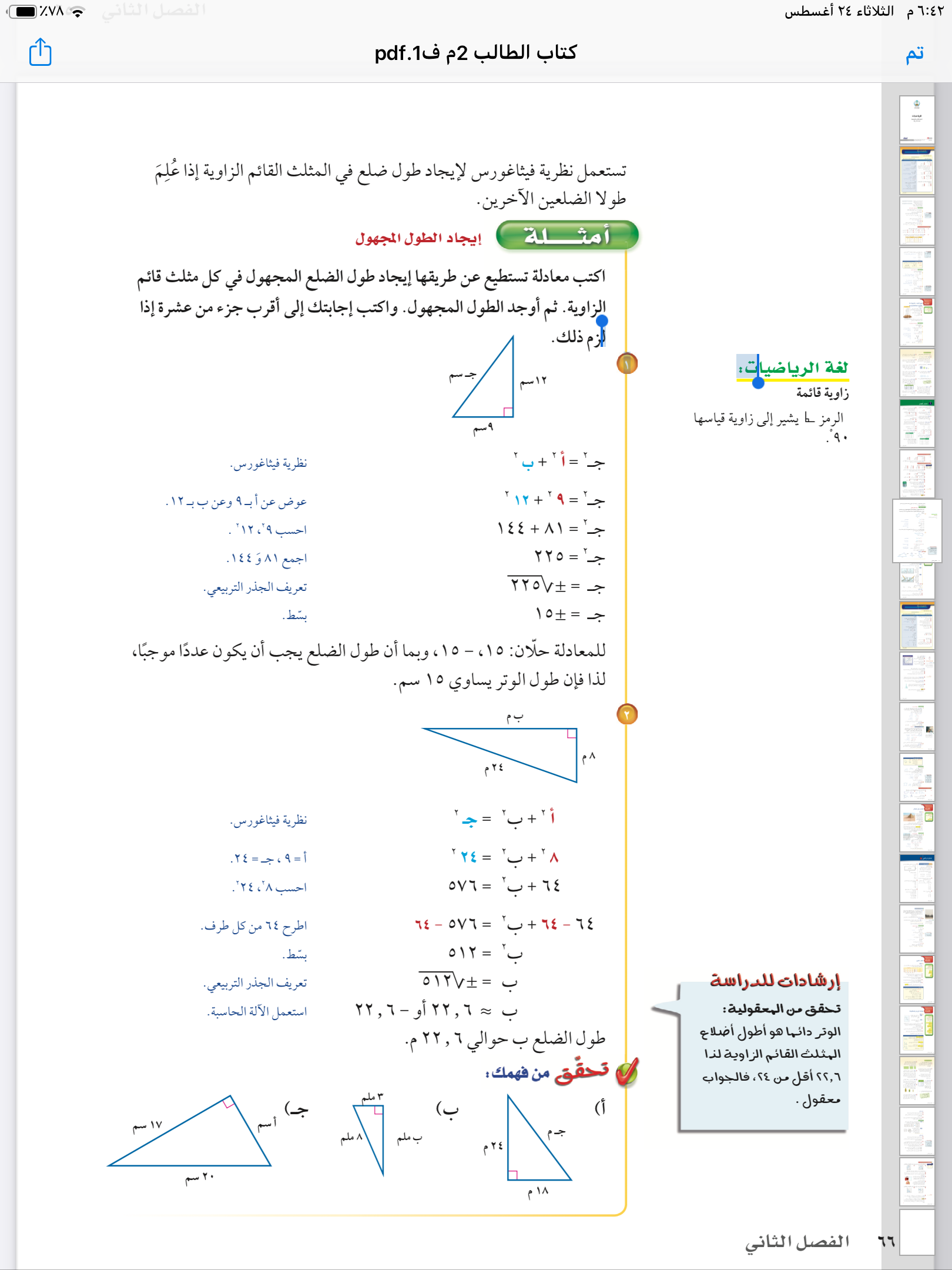 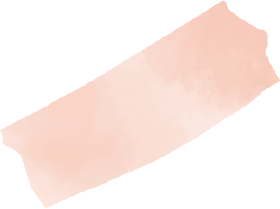 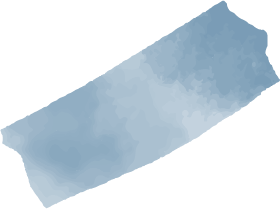 @amal almazroai
@ma3aly alharbi
تحقق من فهمك
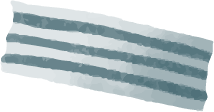 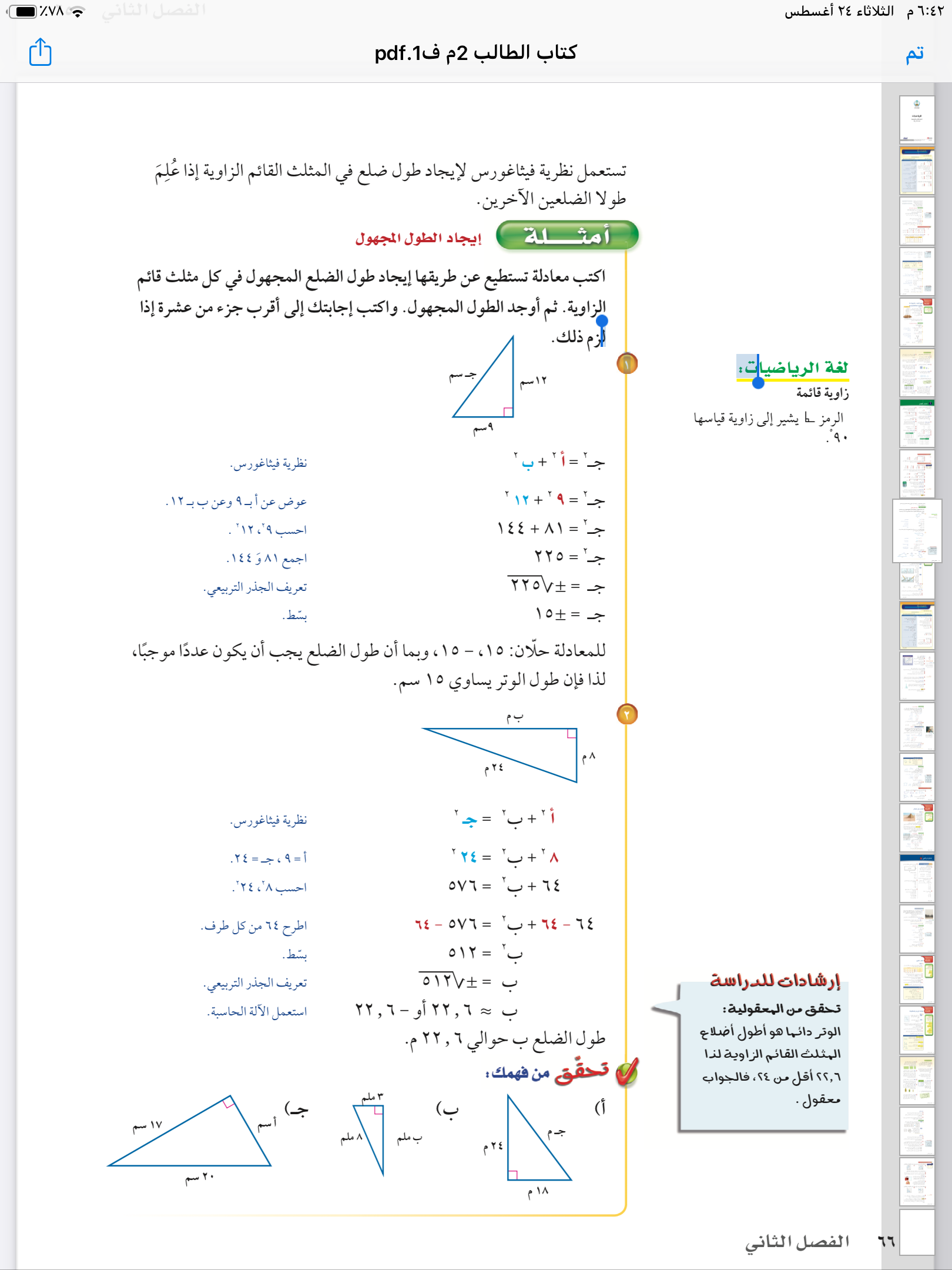 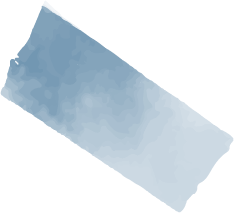 @amal almazroai
@ma3aly alharbi
تحقق من فهمك
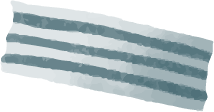 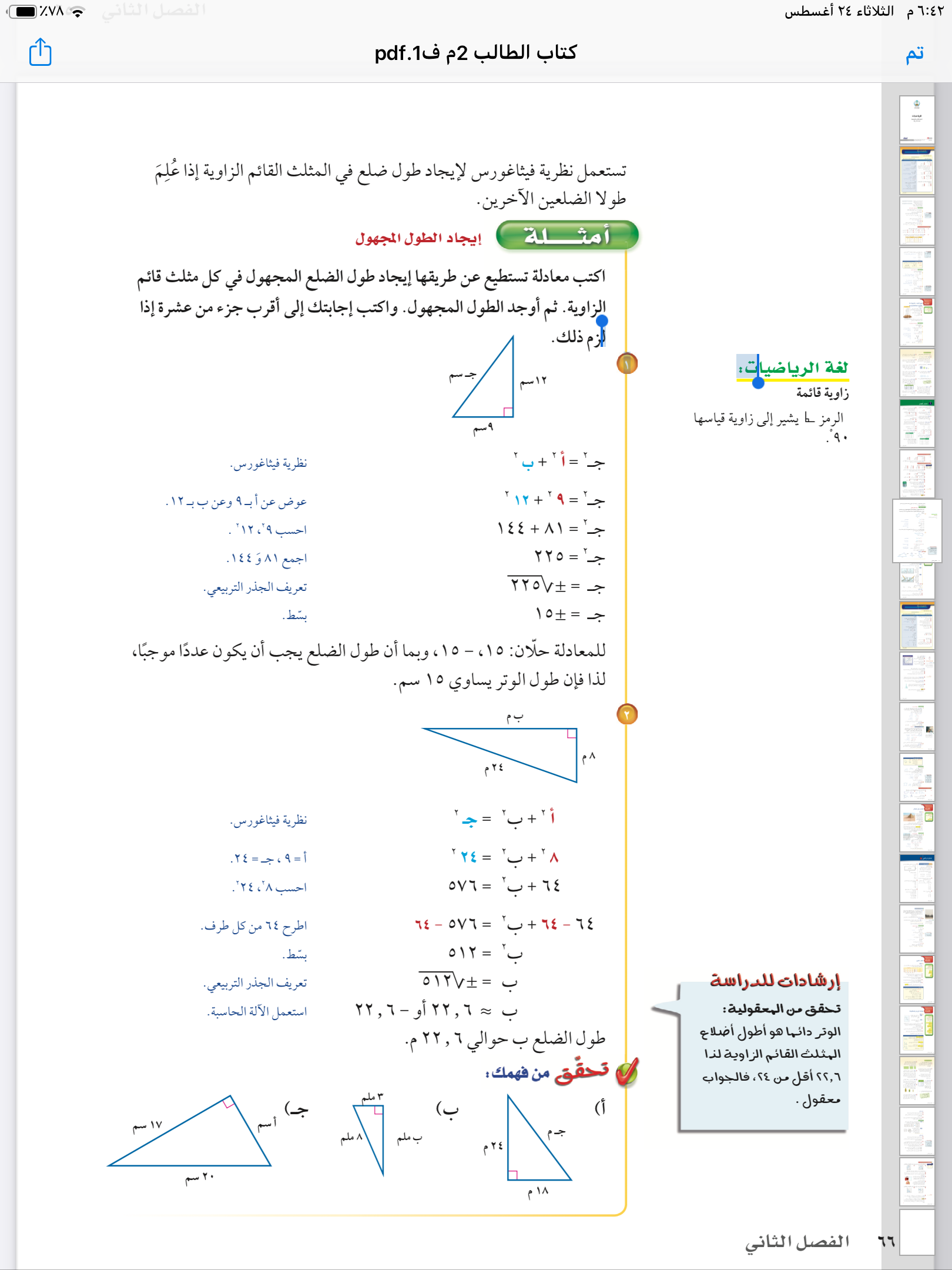 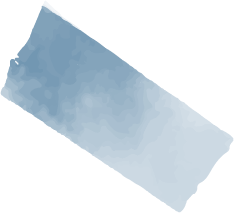 @amal almazroai
@ma3aly alharbi
تحقق من فهمك
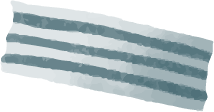 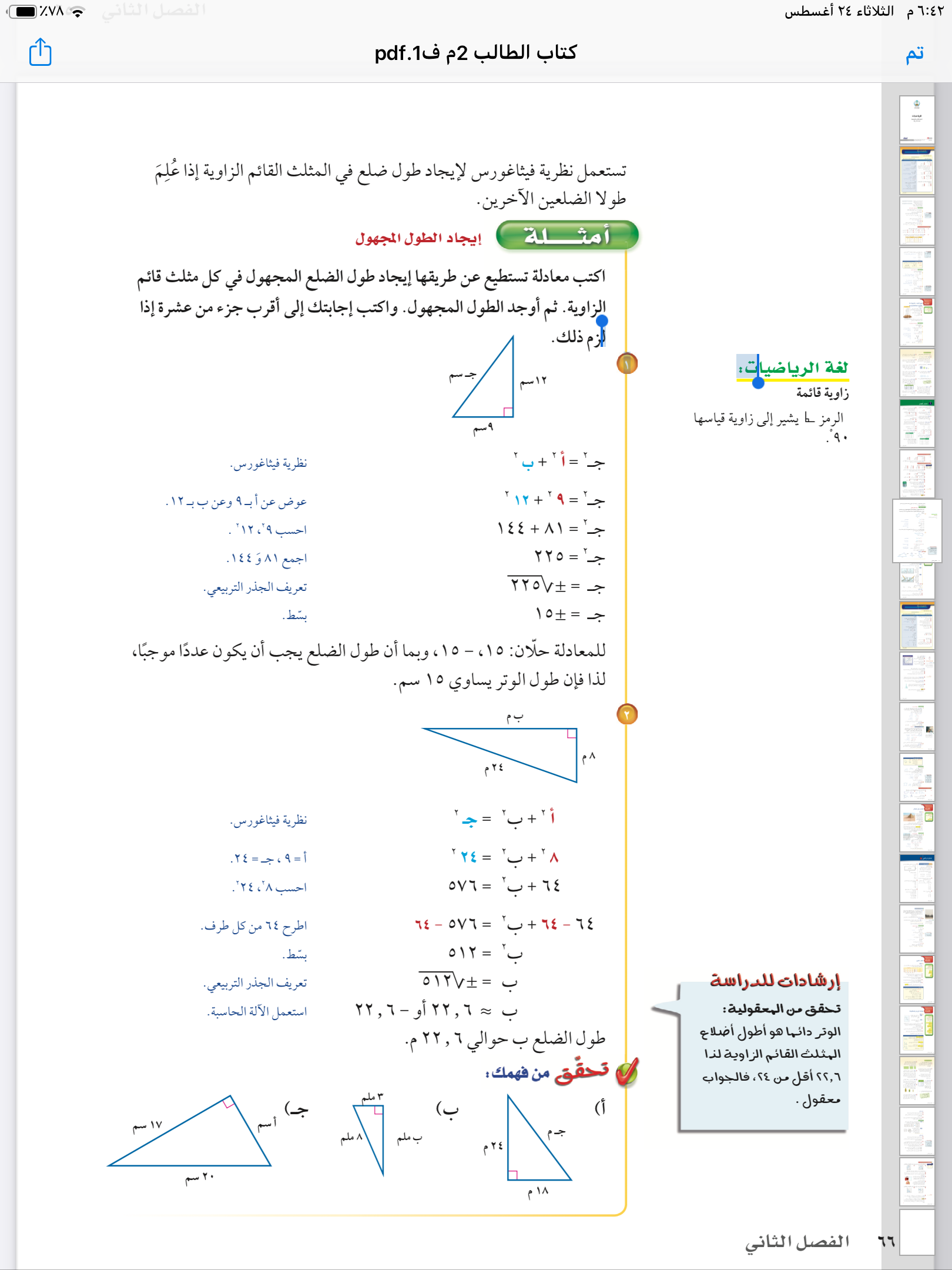 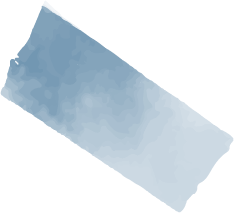 @amal almazroai
@ma3aly alharbi
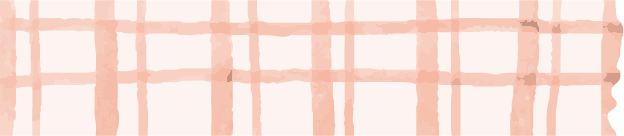 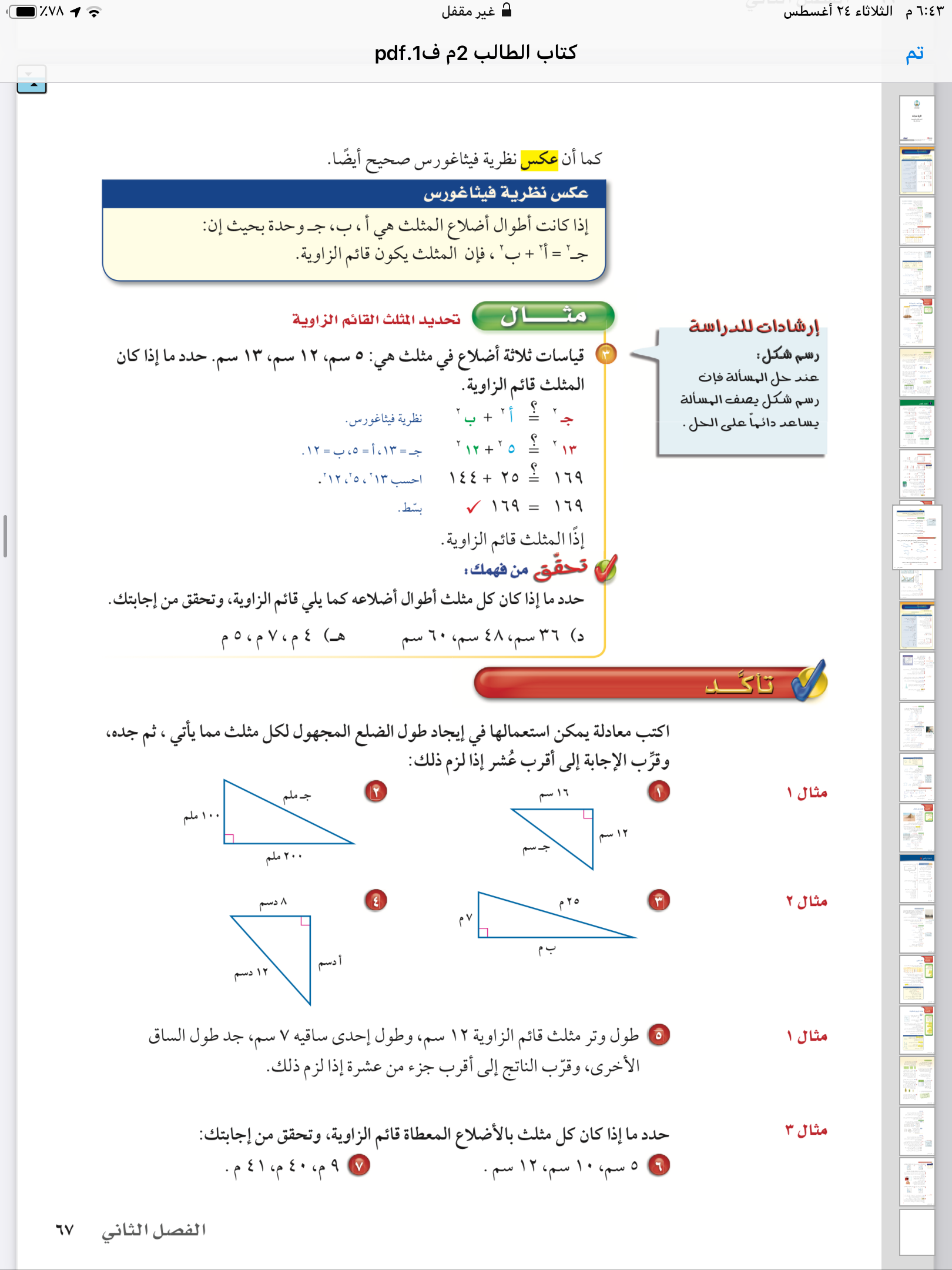 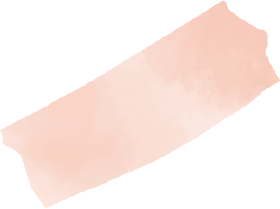 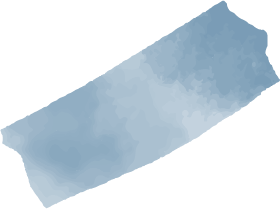 @amal almazroai
@ma3aly alharbi
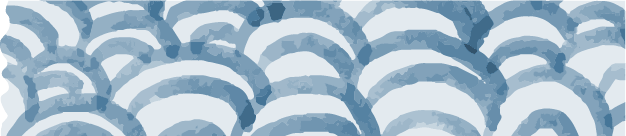 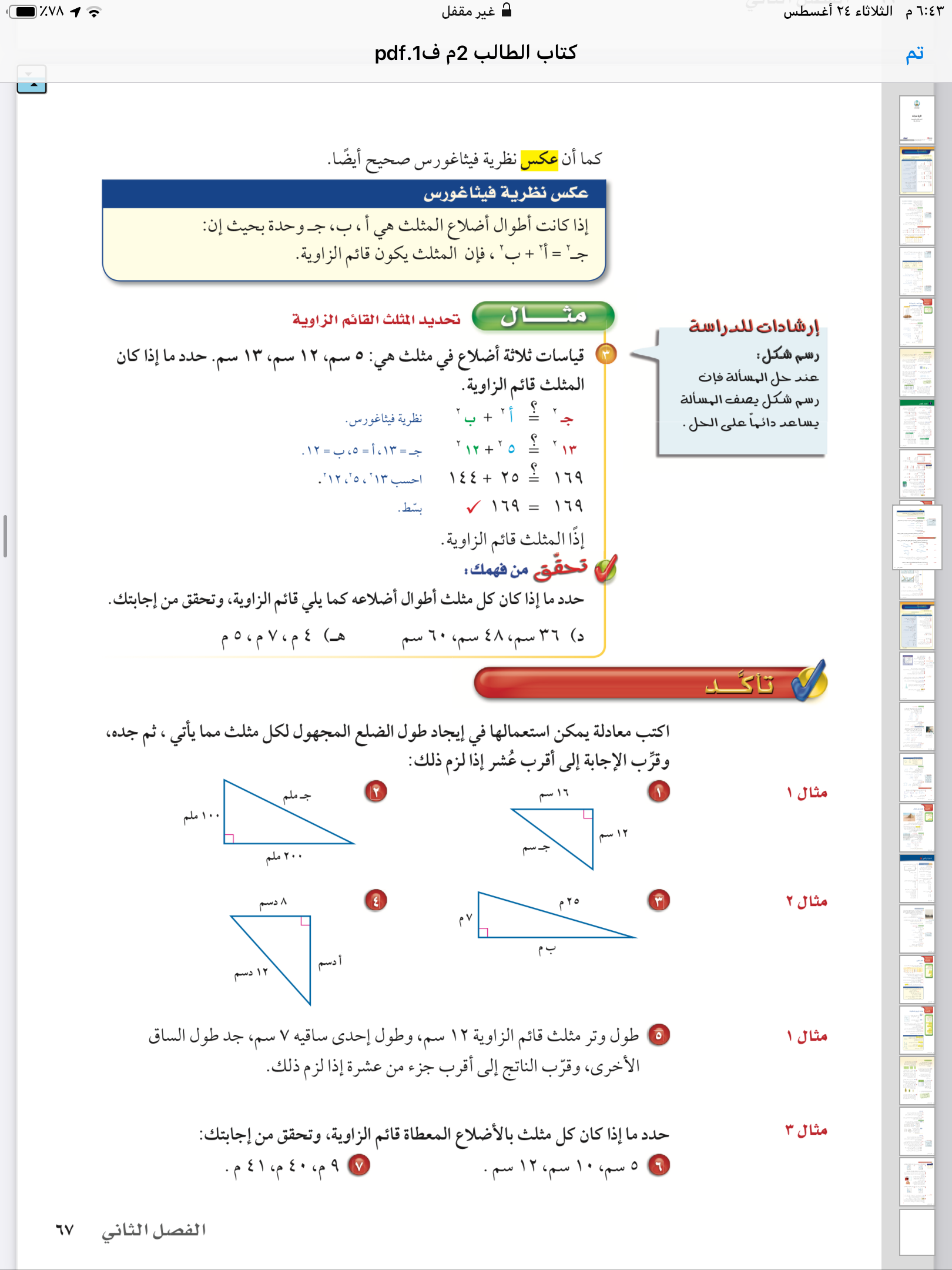 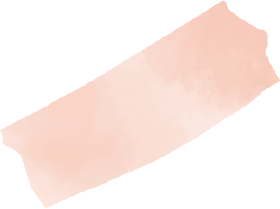 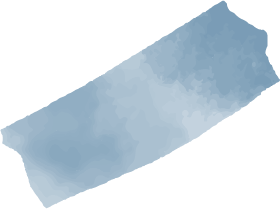 @amal almazroai
@ma3aly alharbi
تحقق من فهمك
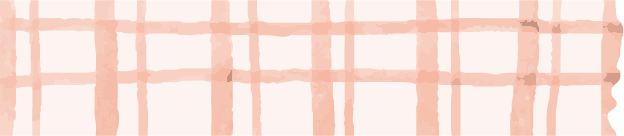 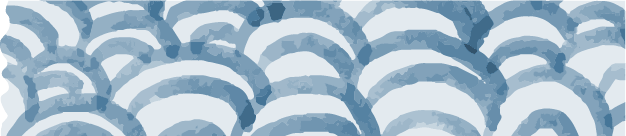 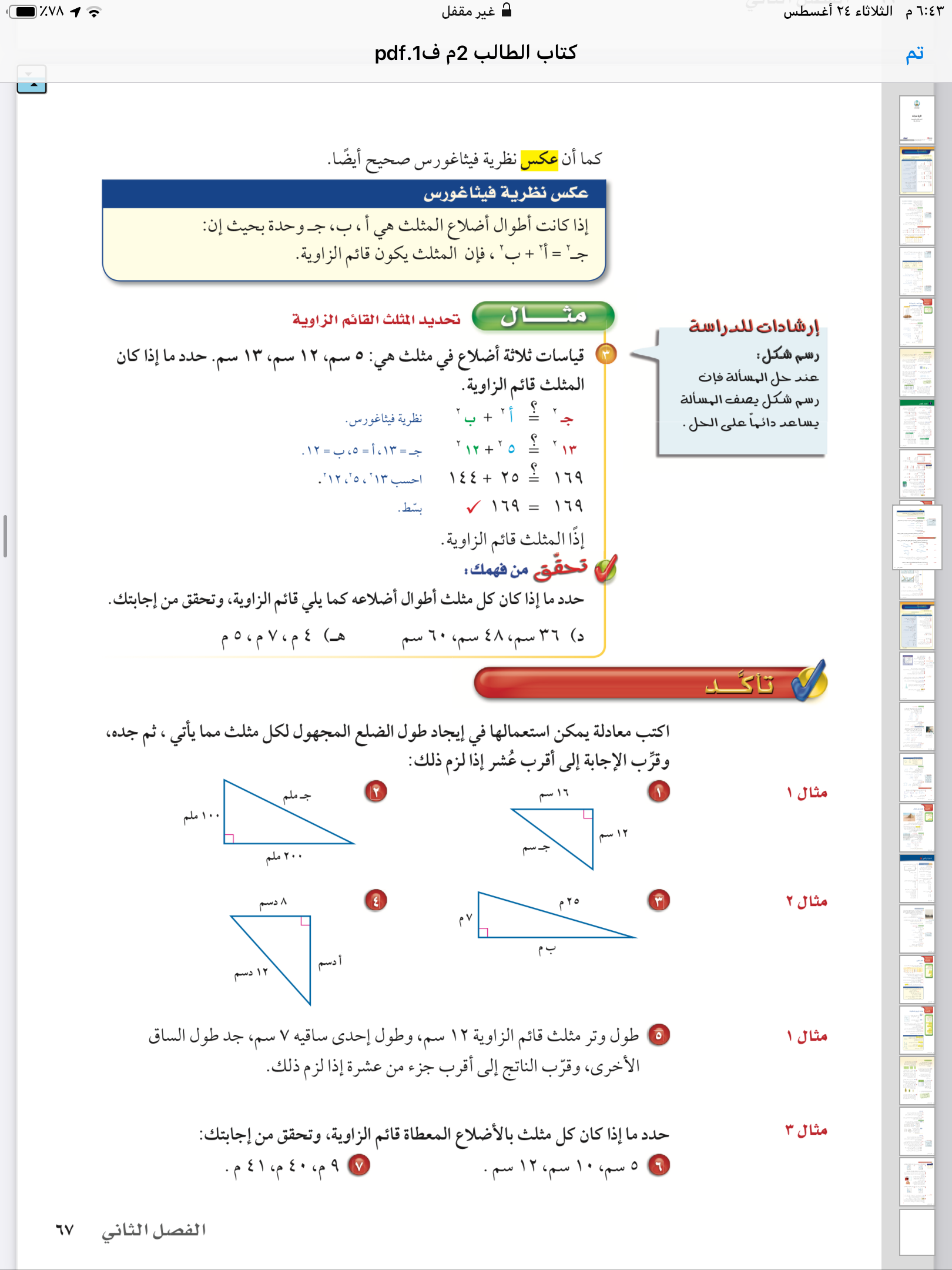 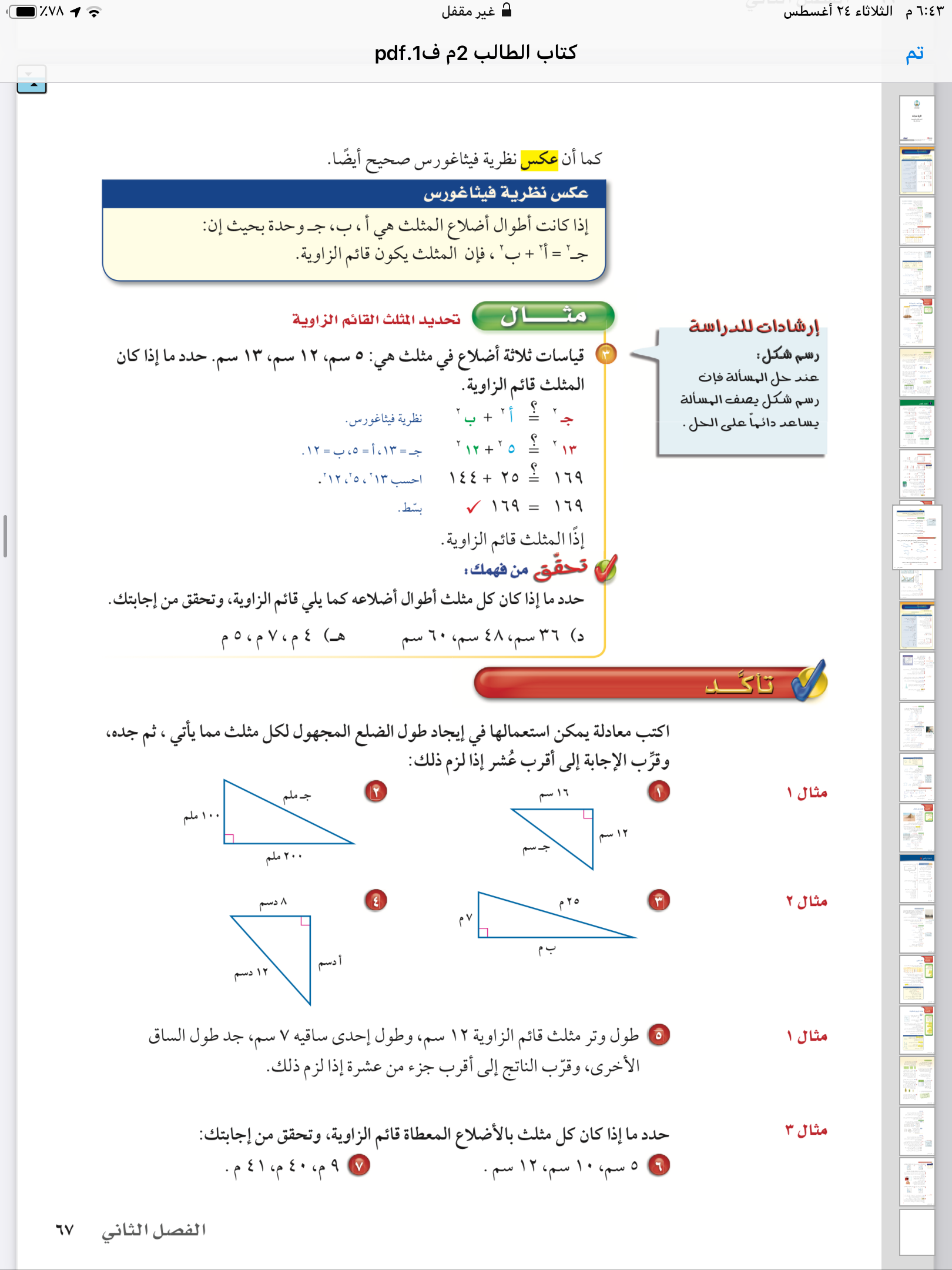 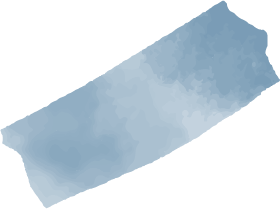 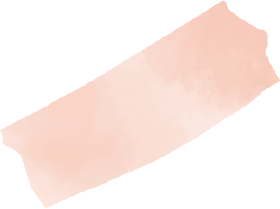 @amal almazroai
@ma3aly alharbi
تأكد
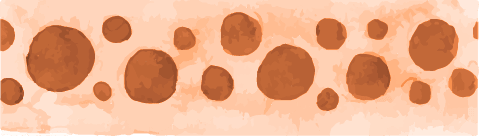 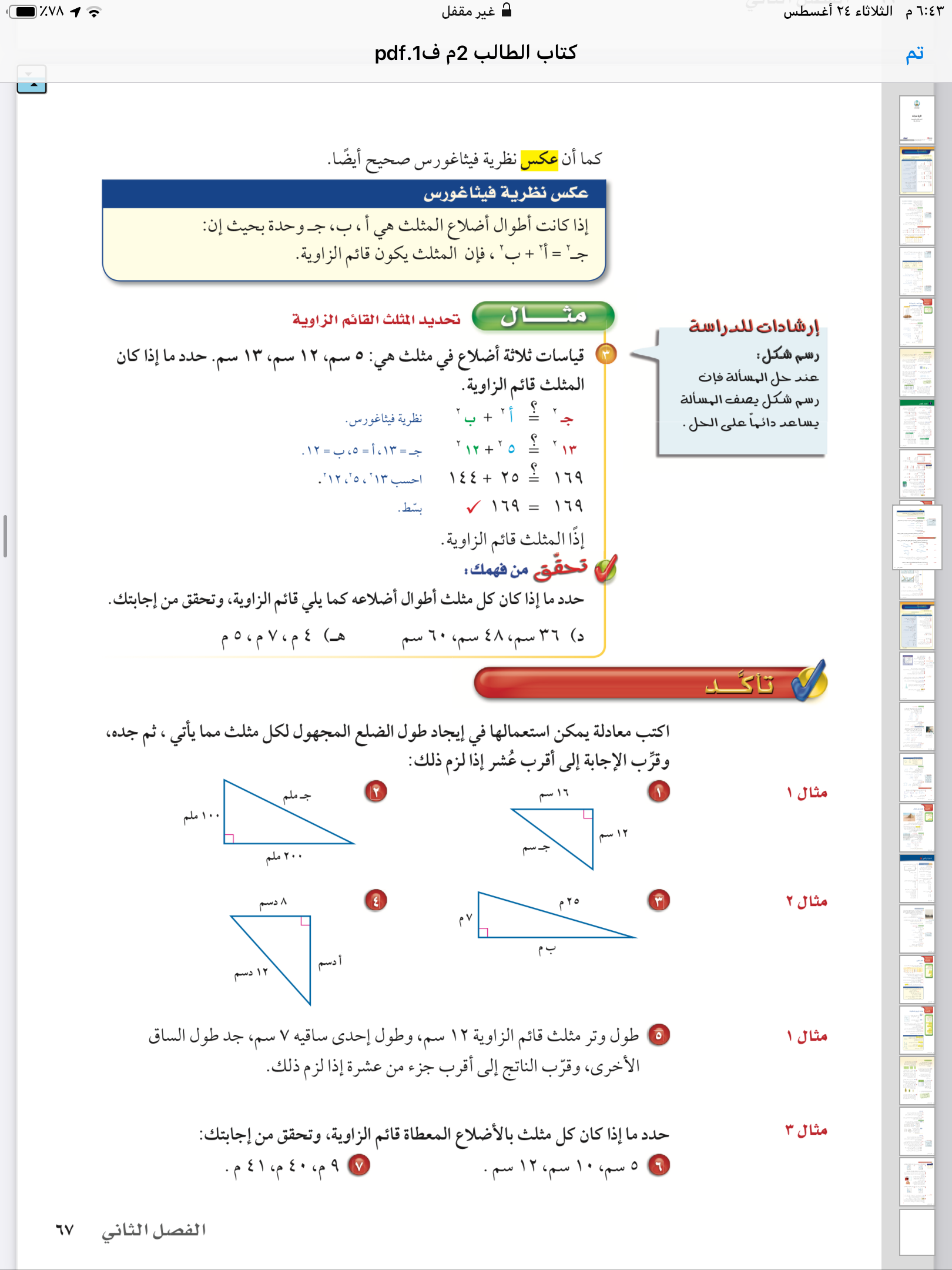 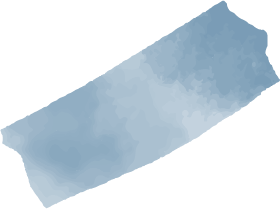 @amal almazroai
@ma3aly alharbi
تأكد
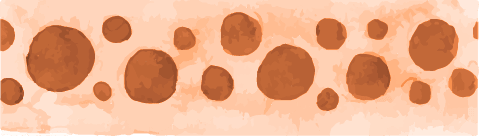 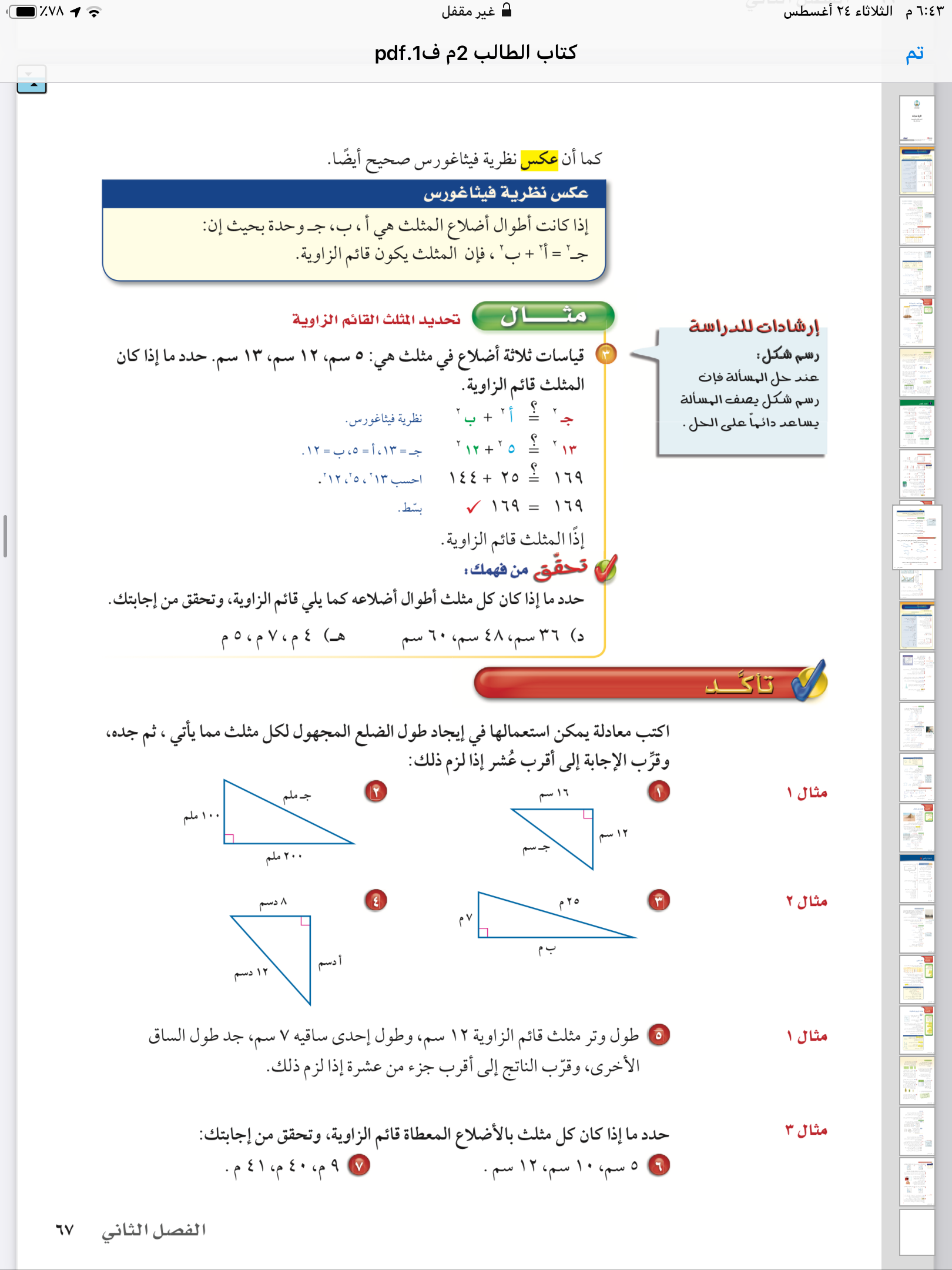 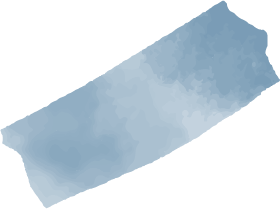 @amal almazroai
@ma3aly alharbi
تأكد
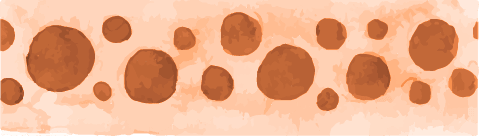 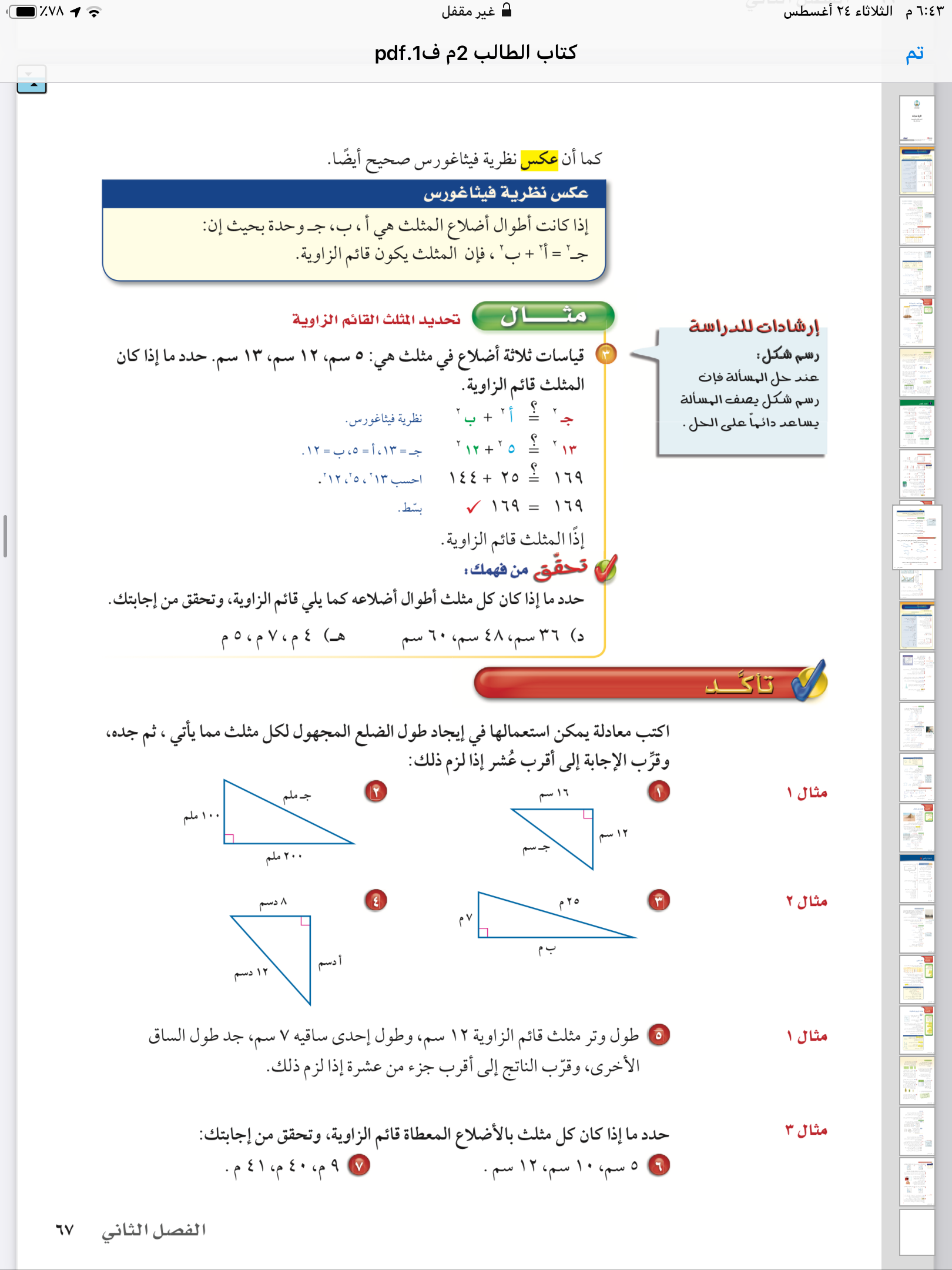 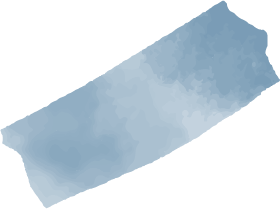 @amal almazroai
@ma3aly alharbi
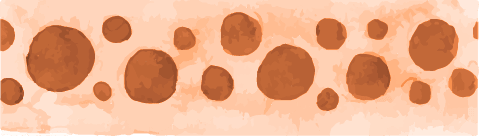 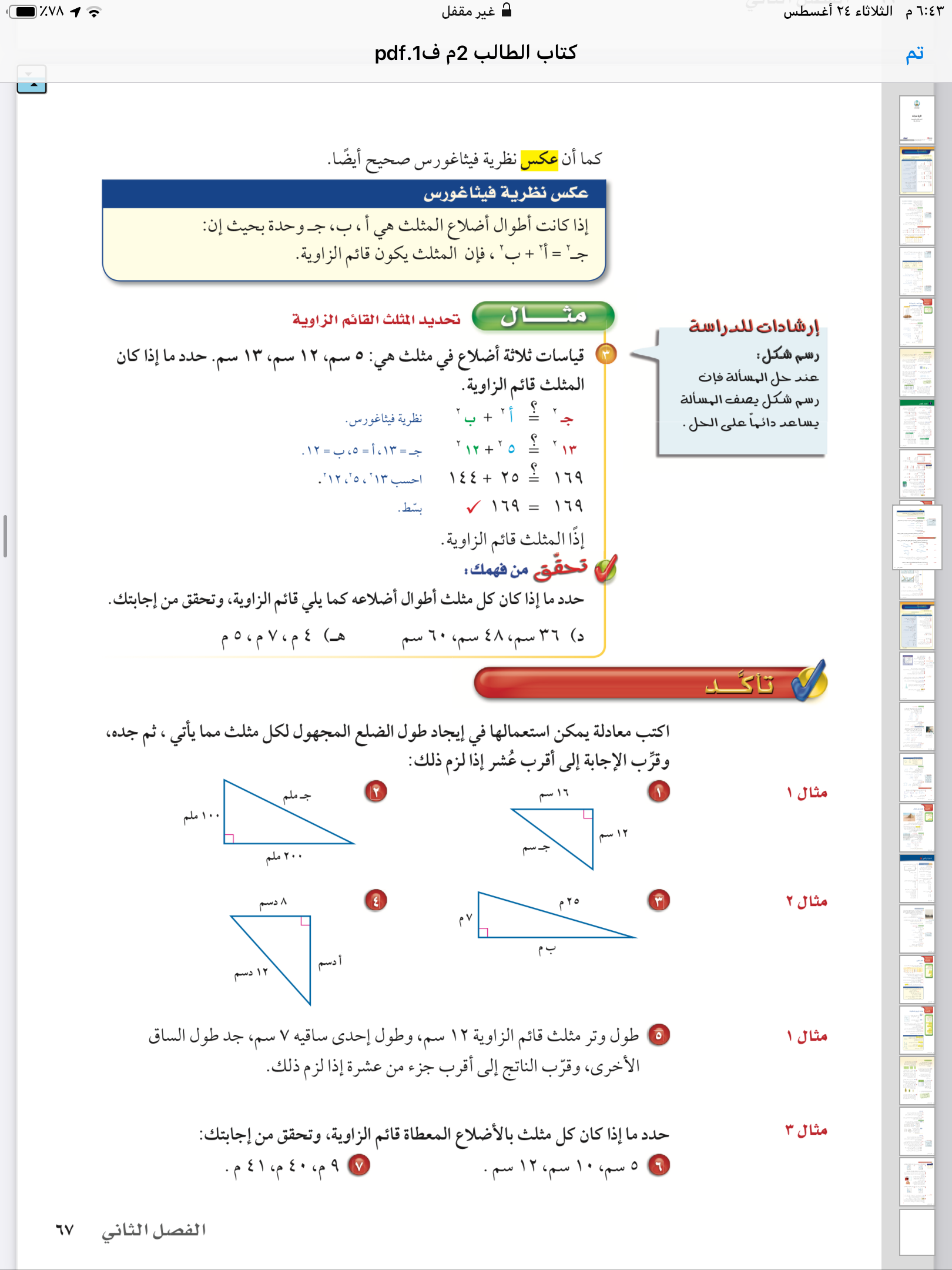 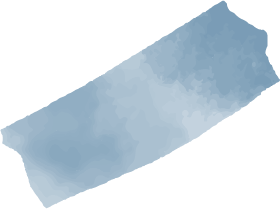 @amal almazroai
@ma3aly alharbi
تأكد
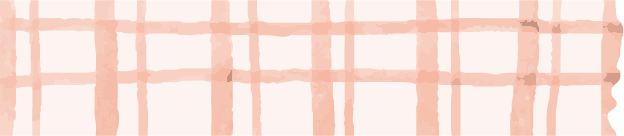 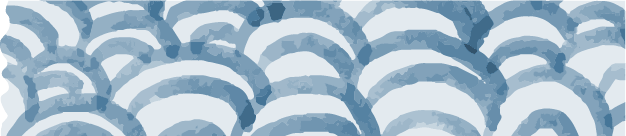 ٧ )  ٩ م ، ٤٠ م ، ٤١ م
٦) ٥ سم ، ١٠ سم ، ١٢ سم
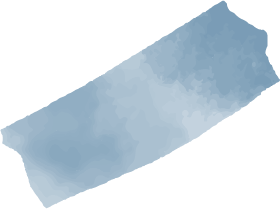 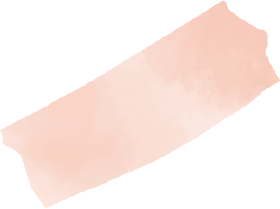 @amal almazroai
@ma3aly alharbi
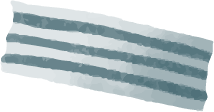 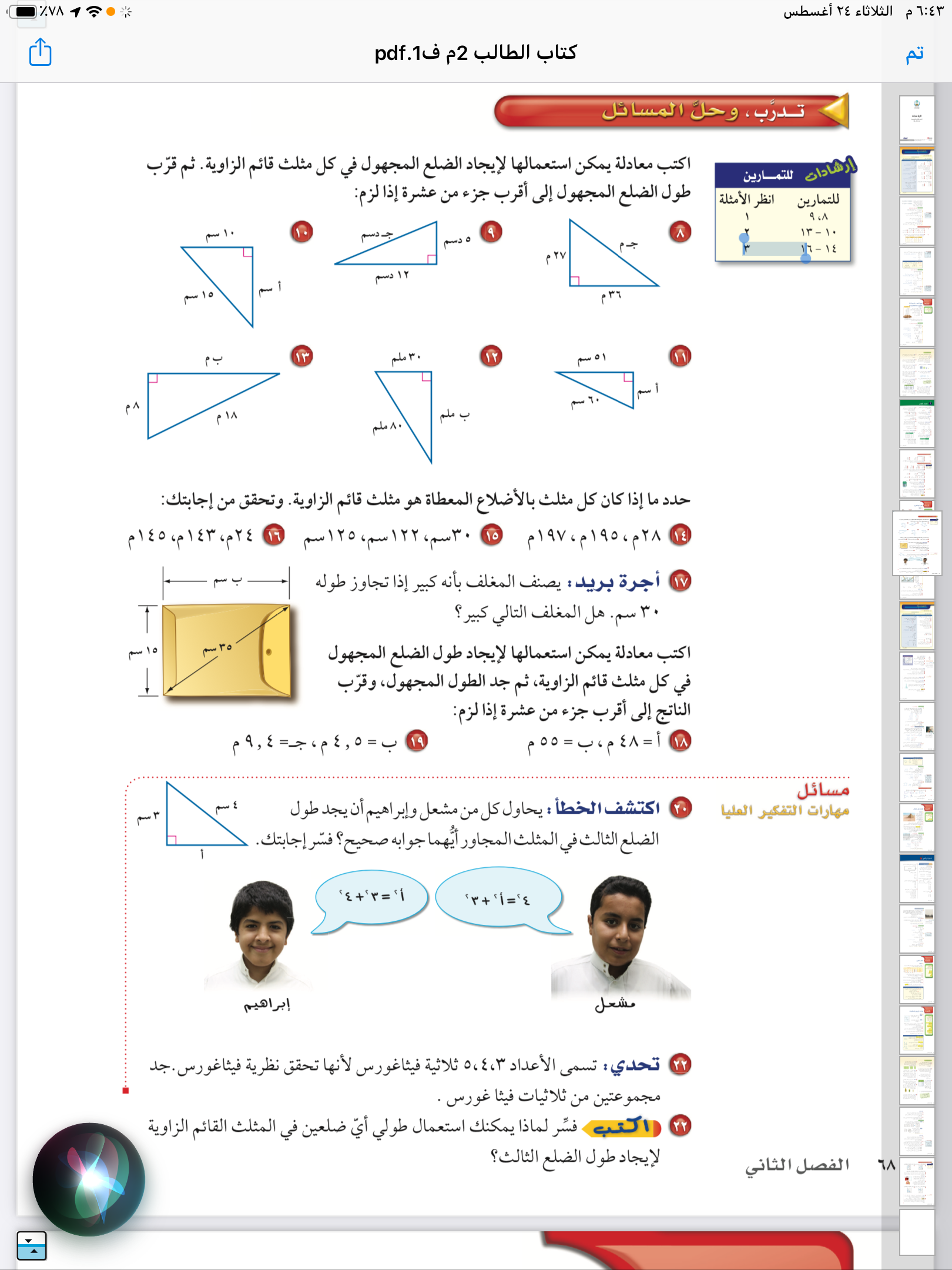 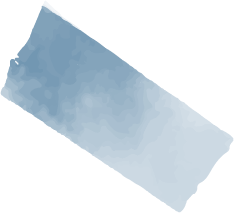 @amal almazroai
@ma3aly alharbi
ماذا تعلمت من الدرس؟
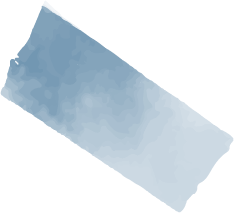 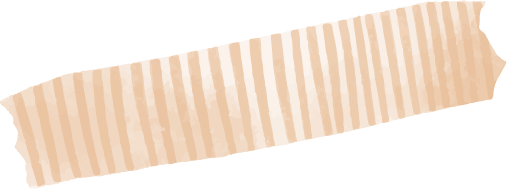 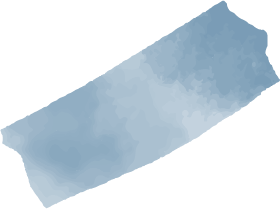 @amal almazroai
@ma3aly alharbi
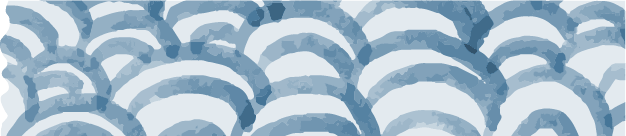 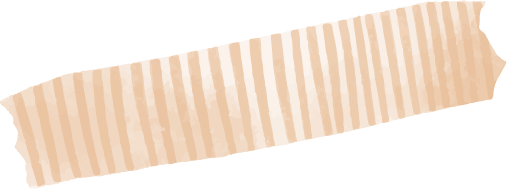 الواجب
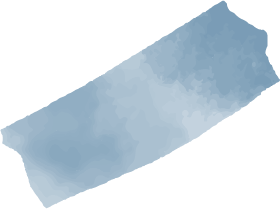 @amal almazroai
@ma3aly alharbi